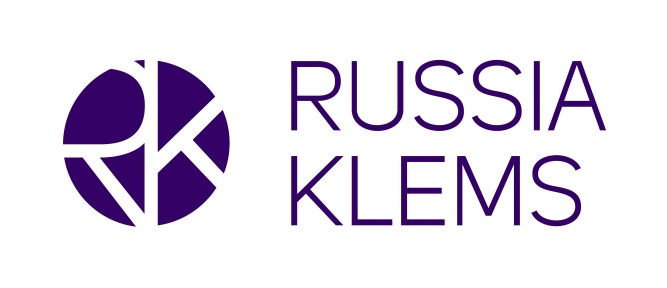 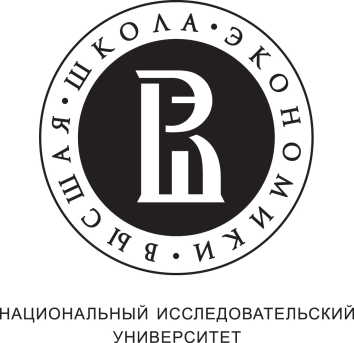 Счета экономического роста. Основы методологии KLEMS. Источники данных, расчётные примеры и элементы анализаИ. ВоскобойниковМосква, НИУ ВШЭ12 ноября 2019 г.
Об источниках экономического роста – всё и сразу
Два основных вопроса экономики роста
Почему одни страны богаче, а другие – беднее?
Почему в одних странах экономический рост выше, чем в других?
Об источниках экономического роста – всё и сразу
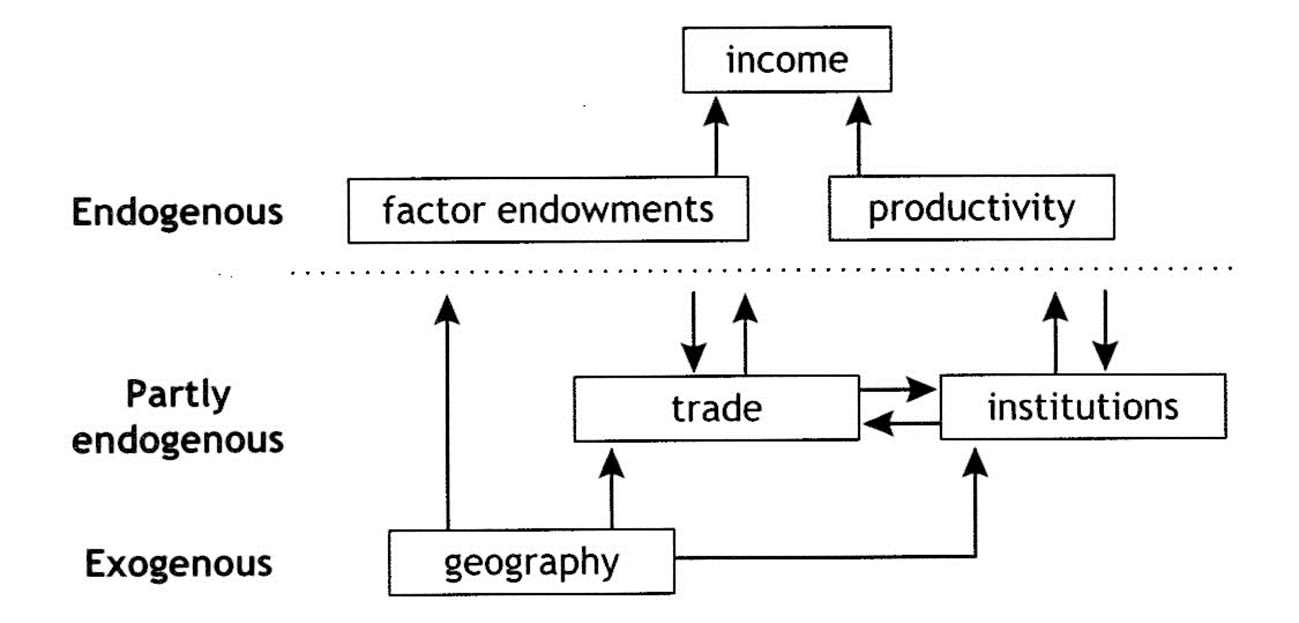 Источник:  Rodrik, D. (2003) (ed.) In Search of Prosperity. Princeton Univ. Press
[Speaker Notes: Выявление источников роста – это выявление экономических механизмов, связывающих экзогенные (первичные) источники и доход.
Исчерпывающий ответ на вопрос об источниках роста должен содержать механизмы, а не ограничиваться перечислением факторов роста.
Пример: прямые иностранные инвестиции вызваны разными причинами (а) стремлением получить более высокую отдачу на капитал; (б) определённым уровнем институтов. Они влияют на разные промежуточные источники – (1) запас основного капитала; (2) уровень технологического развития. Механизмы – а1, б2, б1 – и т.д.
Первым шагом на пути к анализу механизмов является разделение темпов прироста (уровня) выпуска на вклады факторов производства. Такое разделение называется счетами экономического роста (развития).
Производительность здесь – СФП (ОПРЕДЕЛЕНИЕ)]
План
Простой пример счетов экономического роста
Объясняют ли счета экономического роста экономический рост? Связь с литературой
Пример построения счетов роста для российской экономки в целом на реальных данных Total Economy DatabaseTM
Введение в теорию счетов роста
Счета роста на уровне экономики в целом и на уровне отдельных отраслей: преимущества и издержки отраслевых счетов
Заключение: что ещё нужно знать, чтобы использовать этот инструмент эффективно и по назначению?
План дальнейшей работы
1. Простой пример счетов экономического роста
Источник: Weil 2013, p. 219, problem 4
[Speaker Notes: Пример счетов роста
Введение переменных]
1. Простой пример счетов экономического роста
Источник: Weil 2013, p. 219, problem 4; собств. расчёты
[Speaker Notes: Счета роста – декомпозиция по вкладам факторов и СФП
Страны одинаковы по вкладам факторов
Страны отличаются по роли СФП
Решили задачу разделения вкладов факторов и производительности (таблица Родрика)
Как считали – будет до конца понятно чуть дальше, когда введём теорию.]
1. Простой пример счетов экономического роста
Источник: Weil 2013, p. 219, problem 4; собств. расчёты
[Speaker Notes: Счета роста – декомпозиция по вкладам факторов и СФП
Страны одинаковы по вкладам факторов
Страны отличаются по роли СФП
Решили задачу разделения вкладов факторов и производительности (таблица Родрика)
Как считали – будет до конца понятно чуть дальше, когда введём элементы теории.]
2. Объясняют ли счета экономического роста экономический рост?
Дают оценку роли непосредственных факторов роста – в том числе, труда, капитала, производительности
Являются стандартным элементом анализа источников роста и производительности в публикациях МВФ, ОЭСР и Всемирного банка
Не обеспечивают причинно-следственной связи между непосредственными факторами роста и выпуском
Не дают представления о первичных факторах роста
Не дают ответ о механизмах экономического роста, но являются важным промежуточным шагом для их поиска
(Aghion, Howitt 2009, ch.5; Barro, Sala-i-Martin, 2005, ch. 10; Acemoglu 2009, ch. 3)
[Speaker Notes: Объяснить – значит выявить механизмы роста.
В этом смысле, счета роста не объясняют рост. Но они необходимым компонентом для объяснения
Без их использования влияние первичного фактора производства на капитал может быть смешано с влиянием на производительность (ПИИ).
Неверная причинно-следственная связь ведёт к неверным выводам в экономической политике.
(Если ПИИ обеспечивают рост через рост капитала, заместим ПИИ государственными инвестициями без ущерба. Если же на самом деле ПИИ влияют на технологии, то такое замещение даст отрицательный результат).]
2. Объясняют ли счета экономического роста экономический рост?
Дают оценку роли непосредственных факторов роста – в том числе, труда, капитала, производительности
Являются стандартным элементом анализа источников роста и производительности в публикациях МВФ, ОЭСР и Всемирного банка
Не обеспечивают причинно-следственной связи между непосредственными факторами роста и выпуском
Не дают представления о первичных факторах роста
Не дают ответ о механизмах экономического роста, но являются важным промежуточным шагом для их поиска
(Aghion, Howitt 2009, ch.5; Barro, Sala-i-Martin, 2005, ch. 10; Acemoglu 2009, ch. 3)
[Speaker Notes: Объяснить – значит выявить механизмы роста.
В этом смысле, счета роста не объясняют рост. Но они необходимым компонентом для объяснения
Без их использования влияние первичного фактора производства на капитал может быть смешано с влиянием на производительность (ПИИ).
Неверная причинно-следственная связь ведёт к неверным выводам в экономической политике.
(Если ПИИ обеспечивают рост через рост капитала, заместим ПИИ государственными инвестициями без ущерба. Если же на самом деле ПИИ влияют на технологии, то такое замещение даст отрицательный результат).]
3. Пример построения счетов роста для российской экономки в целом на реальных данных Total Economy DatabaseTM
Источник: TEDTM , April 2019, TED2_APR20191; Russia. https://www.conference-board.org/data/economydatabase/index.cfm?id=27762
[Speaker Notes: Объяснение переменных в строках
Счета роста: 1 = 6+8+9+12
Интерпретация
Данные позволяют отделить факторы от производительности (см. табл. Родрика).
Обязательно сказать: это приближение АГРЕГИРОВАННОЙ ПРОИЗВОДСТВЕННОЙ ФУНКЦИИ (будем говорить дальше).]
4. Введение в неоклассическую теорию счетов роста
[Speaker Notes: Указать на то, что счета роста не привязаны к производственной функции Кобба-Дугласа (далее будем с этим разбираться)

Роль логарифмов (проблема приближений к реальным темпам роста и необходимость строго выполнения «сумм»]
4. Введение в неоклассическую теорию счетов роста
Данное приближение (в TED) предполагает существование агрегированной производственной функции
Равновесие на рынке факторов производства
Постоянная отдача от масштаба
В этих случаях возможны «непараметрические» оценки параметров счетов роста непосредственно из Системы национальных счетов
Существуют и альтернативные варианты декомпозиции, основанные на других предпосылках
[Speaker Notes: Указать на то, что счета роста не привязаны к производственной функции Кобба-Дугласа (далее будем с этим разбираться)

Важно, что недопустимы интерпретации результатов, противоречащие теоретическим предпосылкам декомпозиции. Типичная ошибка – это «опускание» условия равновесия на рынке факторов производства.]
5. Переход на уровень отдельных отраслей: преимущества и издержки
Преимущества
Факторы роста в разных отраслях разные (доярка и брокер). Поэтому на уровне отдельных отраслей разделение факторов и производительности будет более точным.
Оценка роли каждой отрасли в общем росте в целом, а также в отдельности по всем факторам производства
Уход от предположения о существовании агрегированной производственной функции к более реалистичным отраслевым производственным функциям
[Speaker Notes: АПФ: доярка и брокер работают по одной технологии; взаимозаменяемы; в равновесии должны получать одинаковую зарплату. Цены на молоко и брокерские услуги также не должны отличаться.]
5. Переход на уровень отдельных отраслей: преимущества и издержки
Издержки
Неизмеримо более высокие затраты на подготовку данных
Существенно более высокие требования к точности отраслевой статистики
Необходимость делать выбор между
альтернативными моделями счетов роста (VA-based vs GO-based);
альтернативными методами учёта реаллокации факторов производства;
альтернативными схемами агрегирования, которые приводят к расхождениям с официальной статистикой.
Пример выбора между альтернативными моделями счетов роста
Пример результата: декомпозиция темпов прироста производительности труда российской экономики в 2007-2014 гг. (пп).
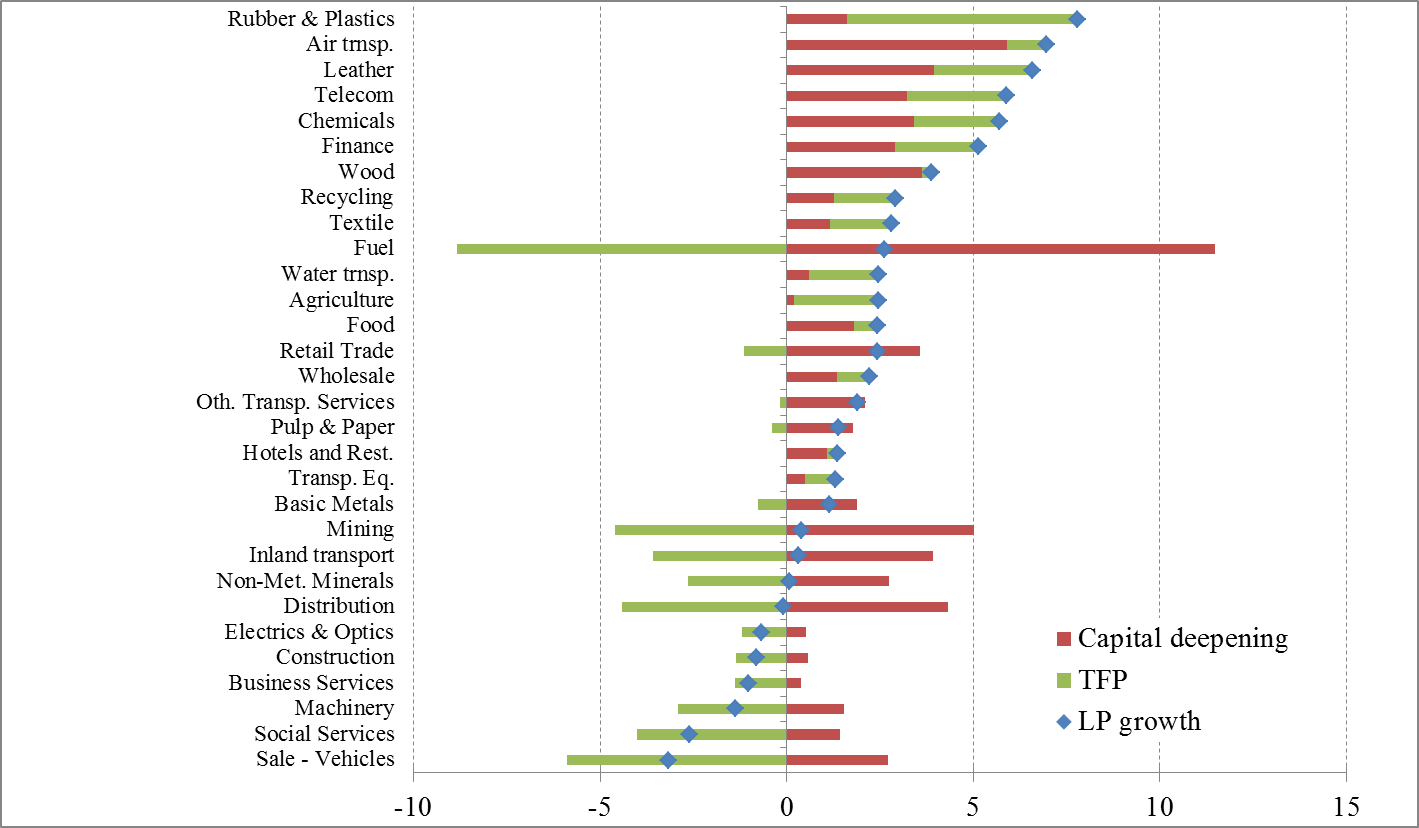 Source: Russia KLEMS, March 2017
[Speaker Notes: Labor productivity growth decomposition (p.p.)2007-2014]
6. Что ещё нужно знать, чтобы использовать этот инструмент эффективно и по назначению
Источники данных анализа производительности в России и в мире
Измерение услуг труда и человеческий капитал
Измерение услуг капитала: роль ИКТ и нематериальных активов
Теоретические основания отраслевых счетов экономического роста: какие «истории» можно увидеть в данных
Модель «прямого агрегирования» отраслевых счетов роста
Модель на основе валового выпуска
Когда подходы GO-based и VA-based согласованы?
Агрегирование и реаллокация факторов производства
Расчётные примеры Russia KLEMS
Литература KLEMS: что мы узнали о глобальной экономике благодаря инициативе World KLEMS?
7. Предстоящие семинары
26 ноября, вторник, 18:10; Mясницкая 20, ауд.  209
Российская статистика для анализа производительности в отраслях. Данные, источники и методы построения показателей КЛЕМС. Как согласовать официальную статистику и данные Russia KLEMS?
03 декабря, вторник, 18:10; Mясницкая 20, ауд.  209 
Презентация нового релиза Russia KLEMS 2019
17 декабря, вторник , 18:10; Mясницкая 20, ауд.  209 
План работ в 2020 году: переход на СНС 2008 и учёт межотраслевых взаимодействий. Предварительные результаты и проблемы учёта компонент промежуточного потребления в счетах Russia KLEMS 2020
Спасибо за внимание!Пишите:  ivoskoboynikov@hse.ruНаш сайт: https://www.hse.ru/russiaklems/